Transformadas
por la ORACIÓN
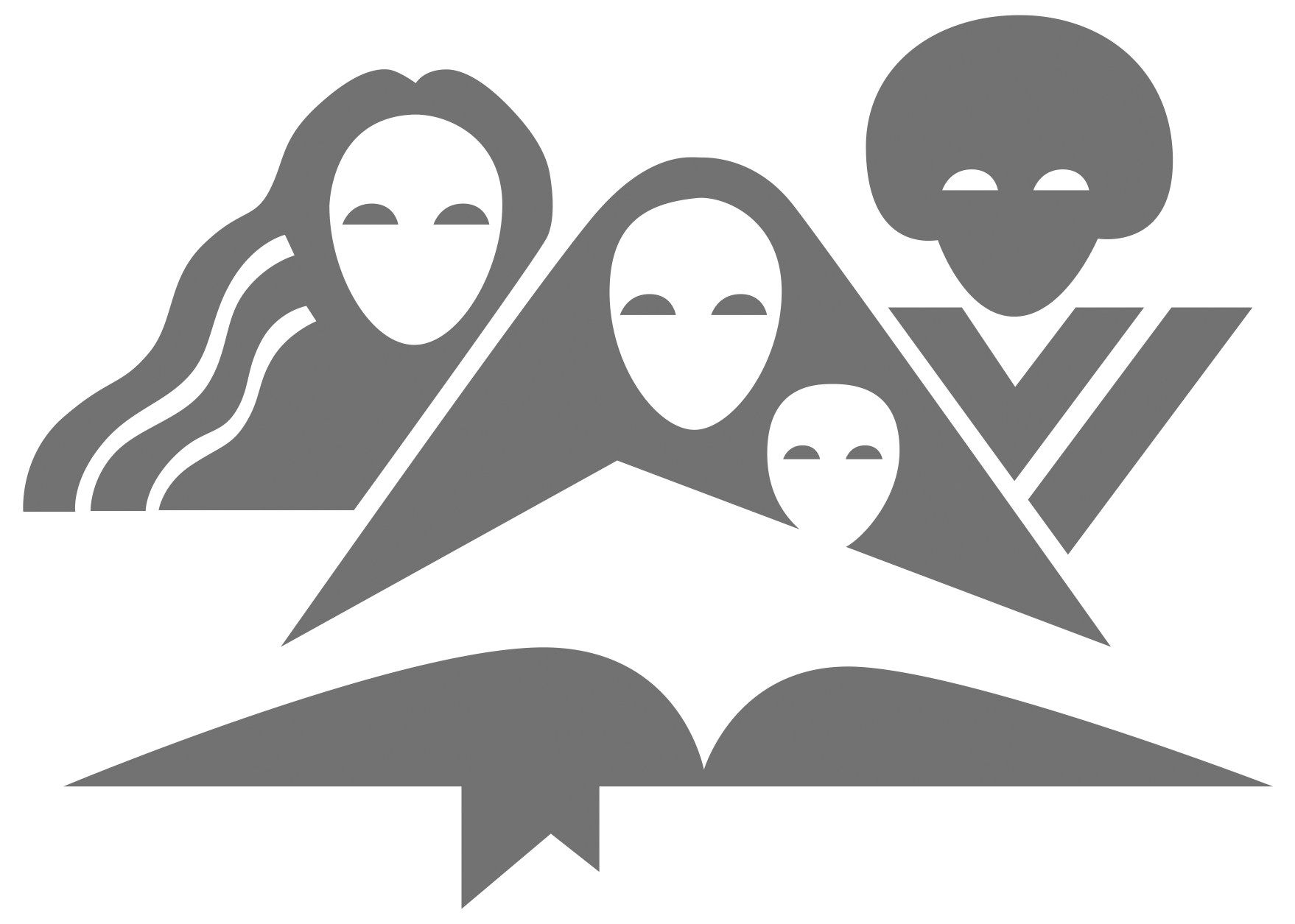 DÍA INTERNACIONAL DE ORACIÓN 2023 MINISTERIOS DE LA MUJER 
 Asociación General
“Así que, hermanos, os ruego por las misericordias de Dios, que presentéis vuestros cuerpos en sacrificio vivo, santo, agradable a Dios, que es vuestro culto racional. Y no os conforméis a este mundo, sino transformaos mediante la renovación de vuestro entendimiento, para que comprobéis cuál sea la buena voluntad de Dios, agradable y perfecta” (Romanos 12:1, 2, NVI).
Tiempo para Orar
“No hay tiempo ni lugar en el que sea inapropiado ofrecer una petición a Dios” . 
(Elena G. de White, La Oración, p. 225:3)
Tiempo para Orar
“Acerquémonos, pues, confiadamente al trono de la gracia, para alcanzar misericordia y hallar gracia para el oportuno socorro” (Hebreos 4:16, NVI).
El Poder de la Oración
“Para que todos los que nos hemos quitado ese velo podamos ver y reflejar la gloria del Señor. Y el Señor, quien es el Espíritu, nos hace más y más como Él a medida que somos transformados a su gloriosa imagen” (2 Corintios 3:18, NTV).
La Oración Transforma
“Si confesamos nuestros pecados, Él es fiel y justo para perdonar nuestros pecados y limpiarnos de toda maldad” (1 Juan 1:9, NVI).
La Oración Transforma
“Haya, pues, en vosotros este sentir que hubo también en Cristo Jesús, el cual, siendo en forma de Dios, no estimó el ser igual a Dios como cosa a que aferrarse, sino que se despojó a sí mismo, tomando forma de siervo, y hecho semejante a los hombres. Y estando en la condición de hombre, se humilló a sí mismo, haciéndose obediente hasta la muerte, y muerte de cruz” (Filipenses 2:5-8, NVI).
La Oración Transforma
“Y esta es la confianza que tenemos en Él, que si pedimos alguna cosa conforme a su voluntad, Él nos oye” (1 Juan 5:14, NVI).
La Oración Transforma
No se trata de lo que puedo hacer, sino de lo que Dios puede hacer en mí y a través de mí para ayudar y bendecir a los demás. 
(Hechos 8)
La Oración Transforma
“Así que, hermanos, os ruego por las misericordias de Dios, que presentéis vuestros cuerpos en sacrificio vivo, santo, agradable a Dios, que es vuestro culto racional. Y no os conforméis a este mundo, sino transformaos mediante la renovación de vuestro entendimiento, para que comprobéis cuál sea la buena voluntad de Dios, agradable y perfecta” (Romanos 12:1, 2, NVI).
La Oración Transforma
“… La oración eficaz del justo puede mucho” (Santiago 5:16, NVI).
Transformado por la Oración en Tiempos Difíciles
Cuando estamos angustiados, no consideramos cómo nos vemos o lo que otros pueden decir. Estamos en la sala del trono de Dios y la conversación entre cada uno de nosotros y nuestro Padre es personal.
La oración cambia situaciones y personas.
Transformado por la Oración en Tiempos Difíciles
Cuando oramos, ¿creemos que Dios responderá? Y cuando Dios responde, ¿creemos que Él respondió o tratamos de encontrar una respuesta más concreta y lógica, sin creer realmente que Dios lo hizo por nosotros?
Ven al Padre
“No hay tiempo o lugar en que sea impropio orar a Dios. 
No hay nada que pueda impedirnos elevar nuestro corazón en ferviente oración. En medio de las multitudes de las calles o en medio de una sesión de nuestros negocios, podemos elevar a Dios una oración e implorar la dirección divina, como lo hizo Nehemías cuando presentó una petición delante del rey Artajerjes...”
Ven al Padre
“Dondequiera que estemos podemos estar en comunión con Dios. Debemos tener abierta de continuo la puerta del corazón e invitar siempre al Señor Jesús a venir y morar en nuestra alma como huésped celestial...”
Ven al Padre
“Aunque estemos rodeados de una atmósfera corrompida y mancillada, no necesitamos respirar sus miasmas; antes bien podemos vivir en el ambiente limpio del cielo. Elevando el alma a Dios mediante la oración sincera podemos cerrar la entrada a toda imaginación impura y a todo pensamiento impío. Aquellos cuyo corazón esté abierto para recibir el apoyo y la bendición de Dios andarán en una atmósfera más santa que la del mundo y tendrán constante comunión con el cielo..” (Elena G. de White, El Camino a Cristo, p.100)
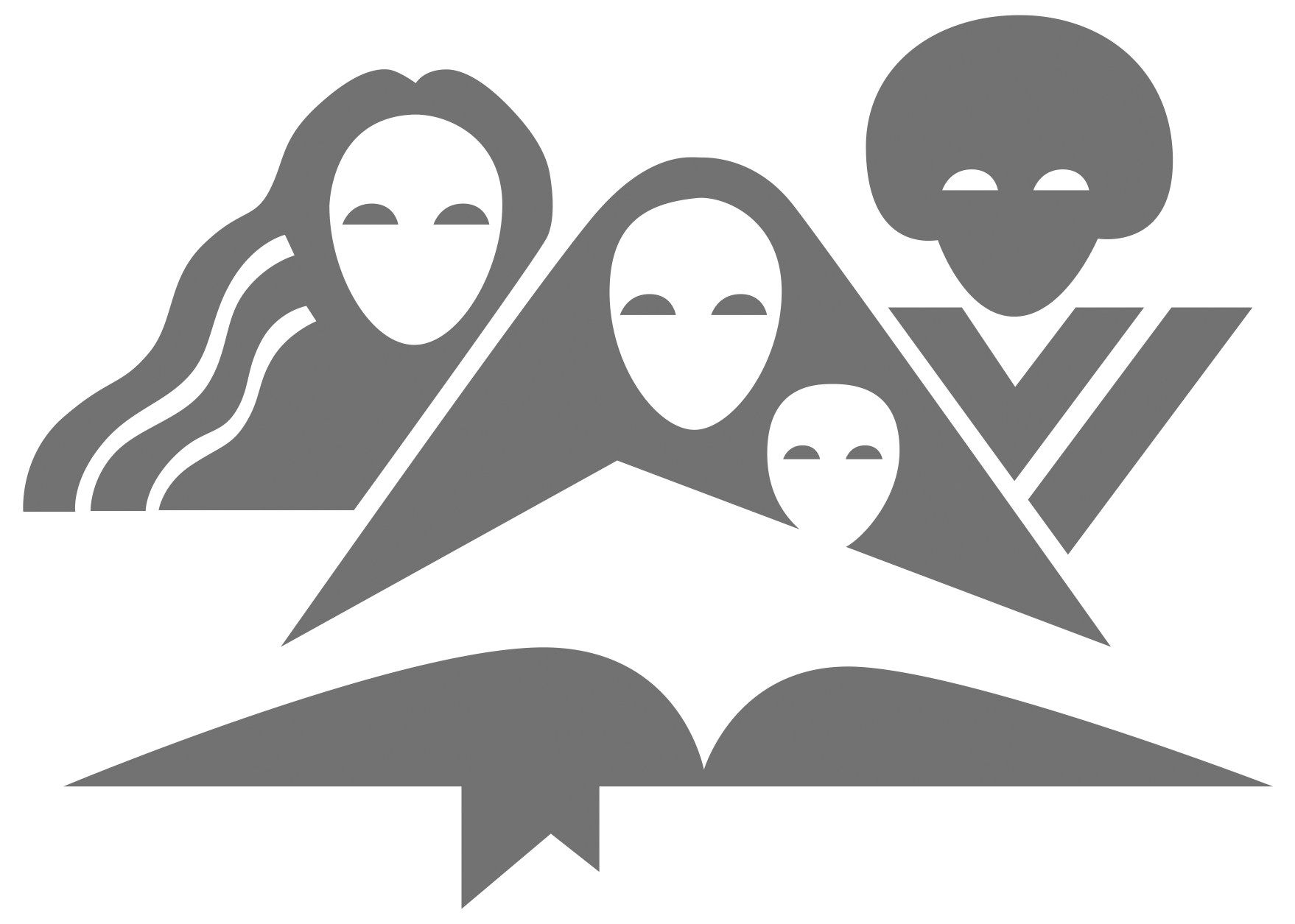 DÍA INTERNACIONAL DE ORACIÓN 2023                          MINISTERIOS DE LA MUJER DE LA CG